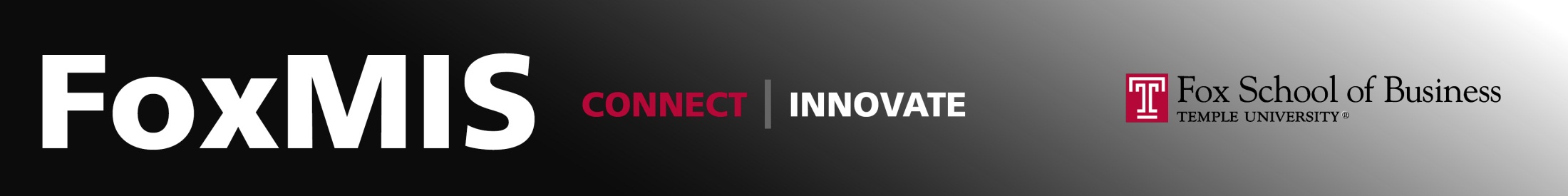 MIS5101:Business IntelligenceData-Driven Management
Sunil Wattal
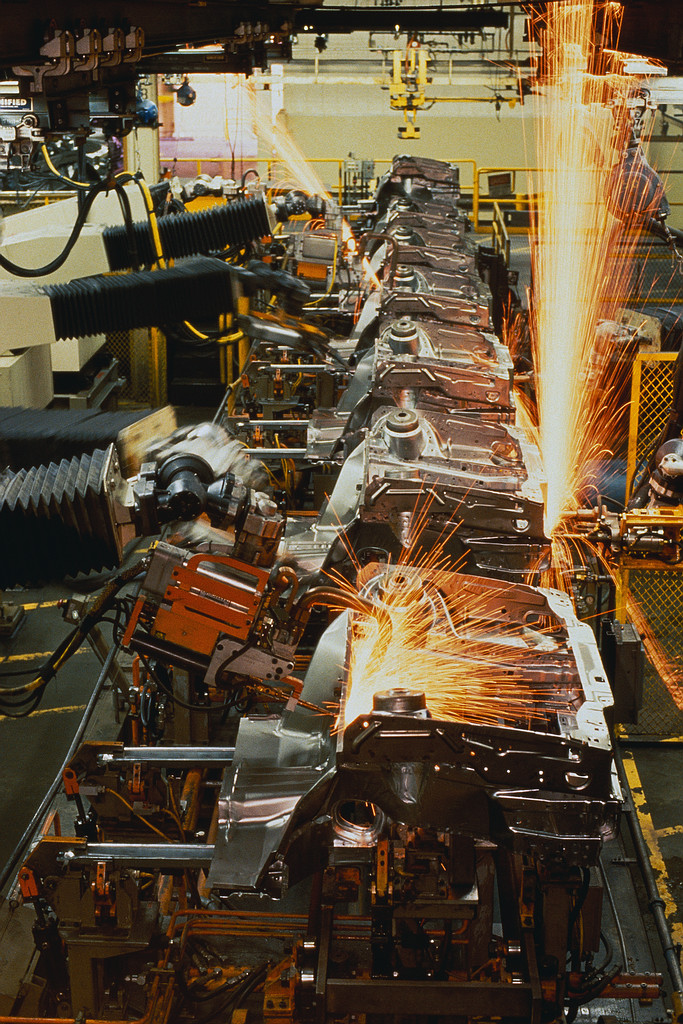 What is scientific management?
How are the topics we’ve discussed so far in this course consistent with scientific management?
Does the proliferation of information technology make “scientific management” more or less relevant?
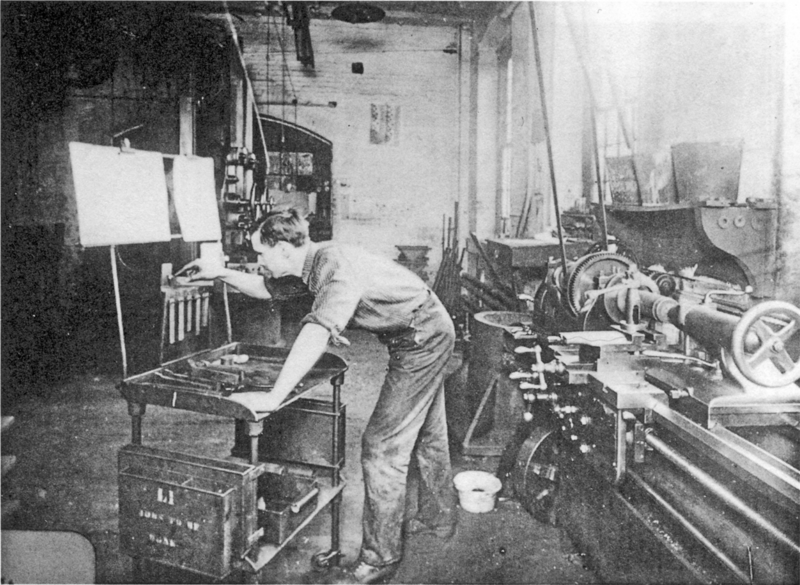 Source: Wikipedia (http://en.wikipedia.org/wiki/File:Musterarbeitsplatz.png)
Evidence-Based Decision-Making
Role of KPIs
Domains?
Marley, J. 2000. Efficacy, Effectiveness, Efficiency. Australian Prescriber. Vol. 23, No. 6, pp. 114-115.
Why might employees object?
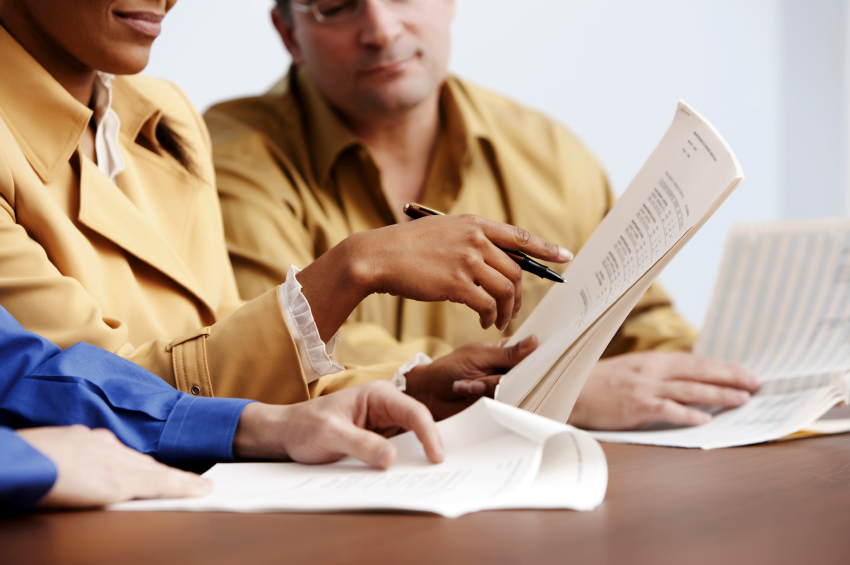 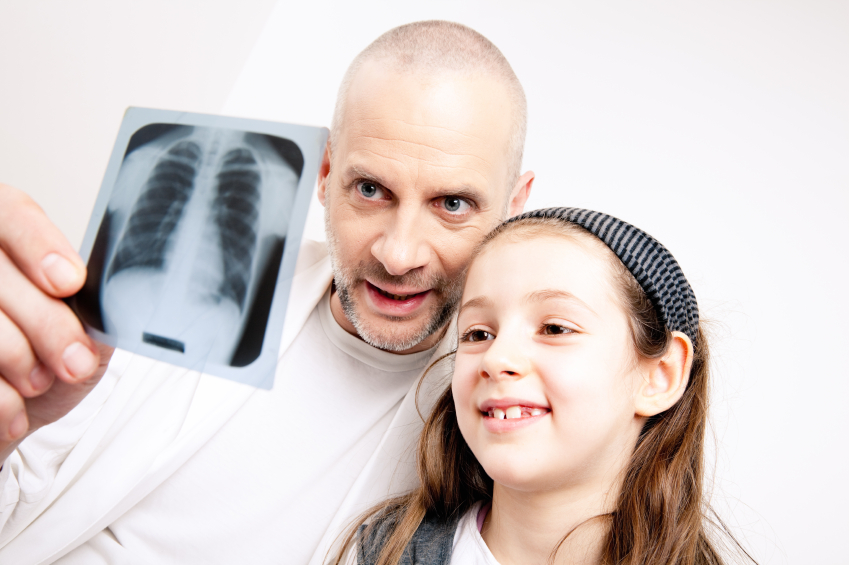 In management consulting?
In healthcare?
So what should you do as a manager?